Video 1: What is CADS?
Maria Leedham

Full resource: https://www.ncrm.ac.uk/resources/online/all/?id=20855
What is CADS?
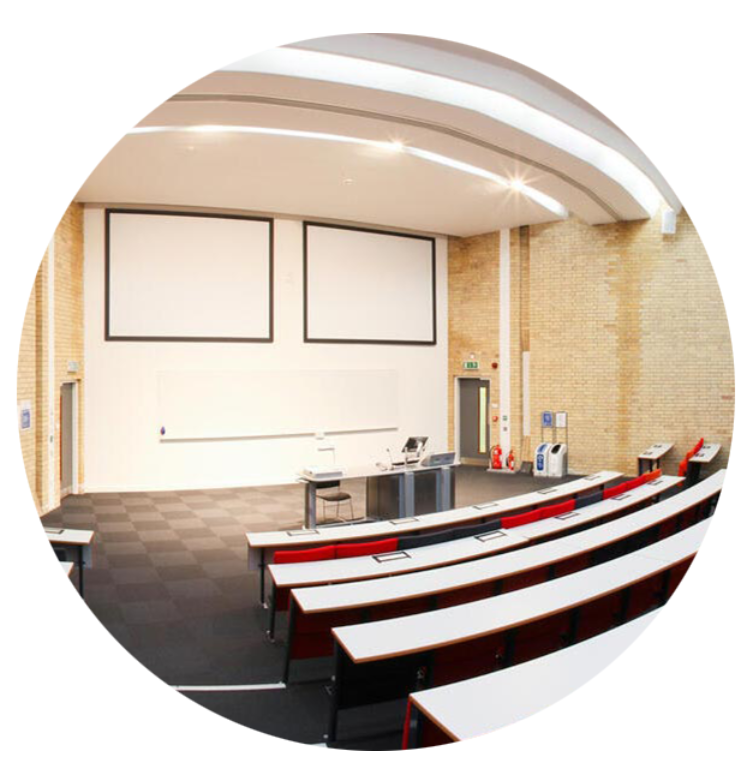 CADS = Corpus-Assisted Discourse Studies

CADS combines corpus linguistics + discourse studies 

Starts from a social issue

A mixed methods approach to language analysis
[Speaker Notes: Corpus-Assisted Discourse Studies (CADS) is a mixed-method approach that combines the computational power of corpus linguistics with the interpretive insights of discourse analysis. 

Social issue could be a problem in society.  CL alone might analyse an area of language just to know more about it. CADS starts from a social issue. This could be .... examples]
What is corpus linguistics?
Corpus (sing), corpora (pl) = An organised collection of digital texts
A branch of linguistics which studies corpora using computer software to understand how language is used in context
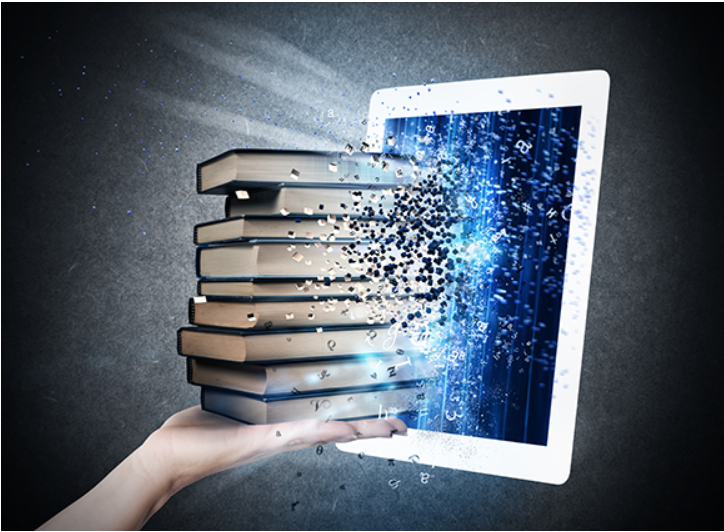 [Speaker Notes: Corpus – from the Latin for body – plural corpora – systematically collected body of language

Corpus analysts compile a corpus and then explore this using software]
Why use corpus linguistics?
To quickly explore a large quantity of text: 'the language looks rather different when you look at a lot of it at once' (Sinclair 1991:100)
To slice through the data in different ways and thus obtain fresh perspectives 
To reveal language patterns the human eye may not notice
Can combine quantitative and qualitative analysis
[Speaker Notes: Corpus – from the Latin for body – plural corpora – systematically collected body of language

Corpus analysts compile a corpus and then explore this using software 

Why do this? 
can slice through the data in different ways and thus obtain fresh perspectives while retaining the wider context of individual texts. So you can zoom in and out of the texts. And see a lot of language within a lot of texts at once. Gives the analyst a new perspective
Used in linguistics to explore how language works eg language learning, lexicography, translation, but also across the social sciences to explore a wide range of texts in one go for example CASS studies]
Types of corpora
[Speaker Notes: Corpora now range from billions of words scraped from websites to small, carefully-formed corpora e.g. 10,000 words of facebook updates from a specific range of individuals.]
Ways of analysing a corpus
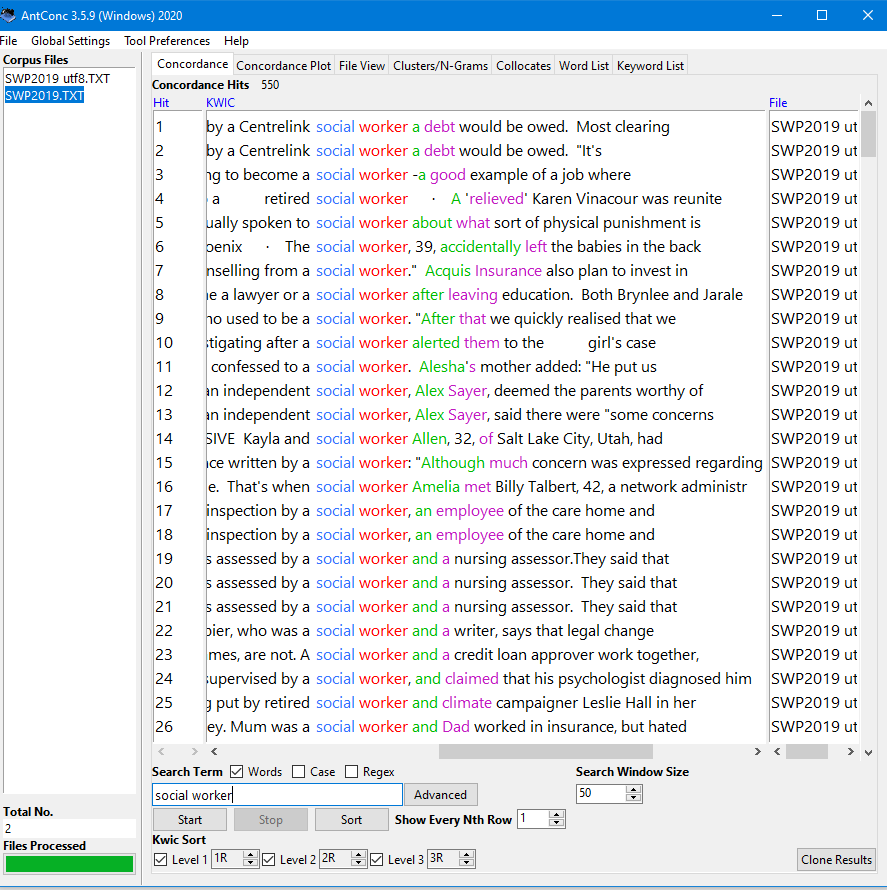 Descriptive statistics on mean sentence length, variety of lexical items used, (per text and for the whole corpus)
Produce frequency word or phrase lists
Get concordance lines and sort these in different ways
Look at collocate lists for insight into the data
Find key words and phrases compared to a reference corpus 
Look at plot dispersions to see how a linguistic feature is used across whole texts/the corpus
Search for similar lexical items/chunks through semantic or Part of Speech tagging
[Speaker Notes: triangulation]
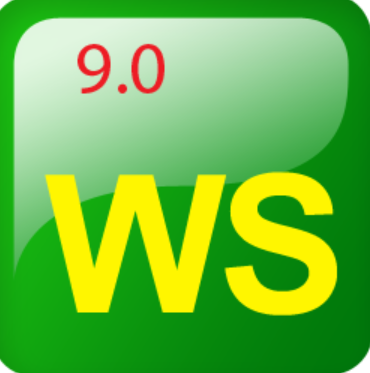 Corpus software
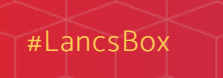 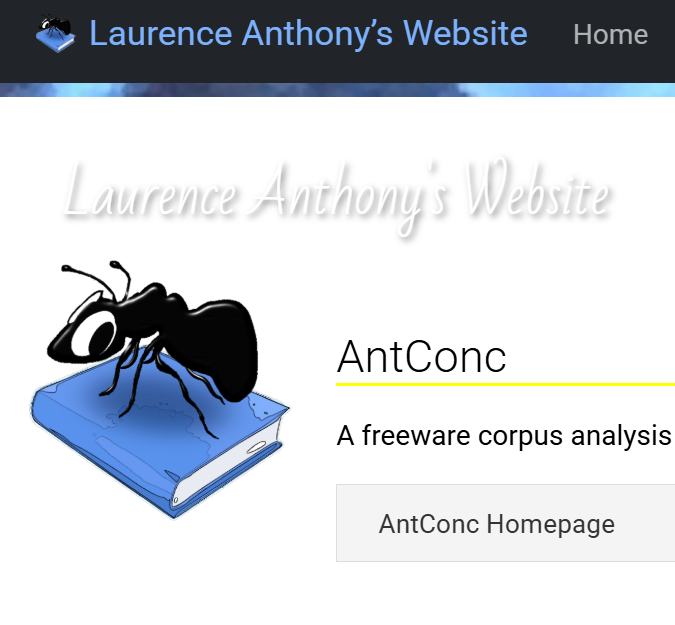 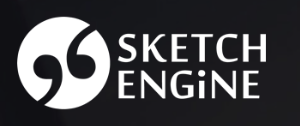 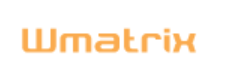 [Speaker Notes: To explore corpora, you need corpus software. 

WordSmith Tools: http://www.lexically.net/wordsmith/ (download, c.£50)

Wmatrix: http://ucrel.lancs.ac.uk/wmatrix/ (online, c. £50 p.a.)

Antconc: https://www.laurenceanthony.net/software/antconc/ (download, free)

SketchEngine: https://www.sketchengine.eu/ (online, some free access, may have uni login)

LancsBox #LancsBox X  (download, free)]
What is discourse analysis?
Discourse = meaning making through language above the level of the sentence


“The analysis of language-in-use whether spoken or written. Linguistic forms of discourse analysis pay attention to the details of grammar and how they function in communication. Other forms of discourse analysis pay attention only to themes and messages (sometimes this is called ‘content analysis’)”  
	James Paul Gee, 2010:205
[Speaker Notes: discourse is often described as meaning making through language above the level of the sentence
within the social sciences, the word discourse is often described]
Why use discourse analysis?
To study what humans do with language and how we do it
To gain rich insights from attention to a small number of texts
To explore how people build meaning through repeated use of particular language patterns
[Speaker Notes: discourse is often described as meaning making through language above the level of the sentence

Texts may have different status, depending on text producer/receiver and the context
Attention to texts-in-context. Text analysis includes internal and external dimensions (e.g. texts as artefacts)]
Ways of analysing discourse
Read individual texts and form hypotheses
Extract randomised examples and manually code (within corpus software, qual software, Excel, etc)
Thematic analysis of language data
Draw on interviews/ focus groups /survey /contextual data to inform the textual data
[Speaker Notes: triangulation]
CADS tools and techniques
From corpus software:
From discourse analysis:
concordancing
frequency lists
collocates
plot dispersions
keywords
automated semantic tagging
...
critically read texts
qualitative analysis of a sample of language data
manually code randomised examples
thematic analysis
combining text analysis with participant data (e.g. interviews, focus groups, surveys, contextual data)
...
[Speaker Notes: What you can do with a corpus
Descriptive statistics on mean sentence length, variety of lexical items used, (per text and for the whole corpus)
Produce frequency word or phrase lists
Get concordance lines and sort these in different ways
Look at collocate lists for insight into the data
Find key words and phrases compared to a reference corpus 
Look at plot dispersions to see how a linguistic feature is used across whole texts/the corpus
Search for similar lexical items/chunks through semantic or Part of Speech tagging

Combine with discourse analysis techniques
Read individual texts and form hypotheses
Extract randomised examples and manually code (within corpus software, qual software, Excel, etc)
Thematic analysis 
Draw on interviews/ focus groups /survey /contextual data to inform the textual data]
Combining corpus linguistics and discourse analysis allows
 different 'ways in' to data analysis